DC TRIATHLON CLUB
2015 Annual Meeting & Kona Viewing
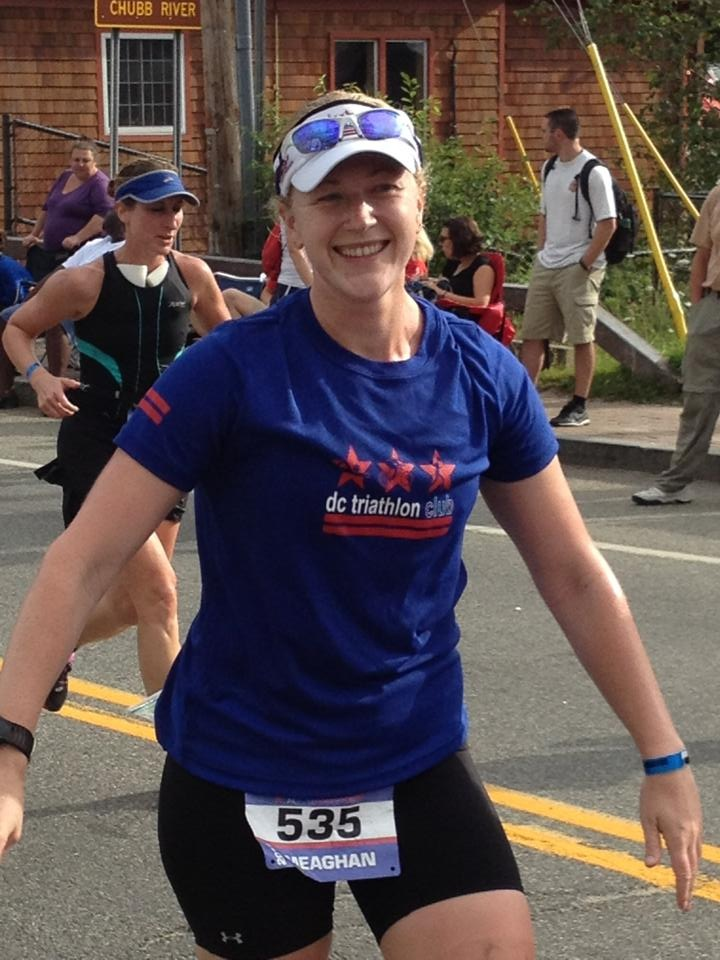 Welcome
Meaghan Jennison
President
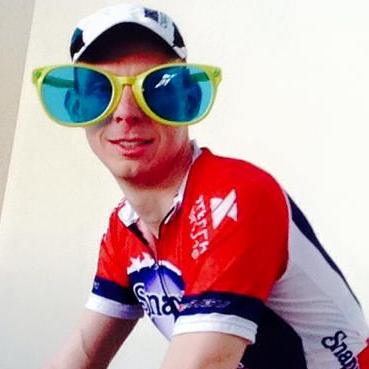 Financial Report
Bryan Frank
Treasurer
Financial Report - Growth
Financial Report – Functional Areas
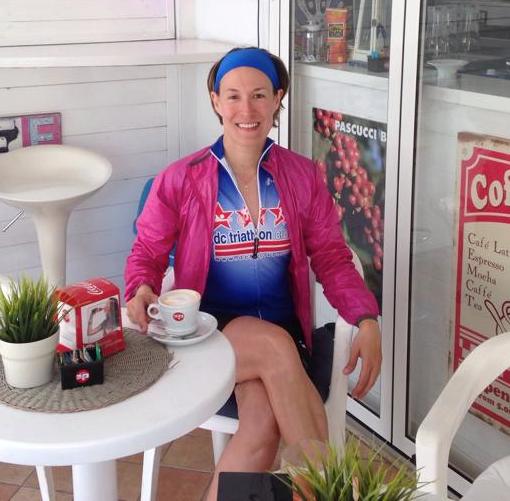 Membership Update
Becky Hirselj
Director of Membership Development
Membership Demographics
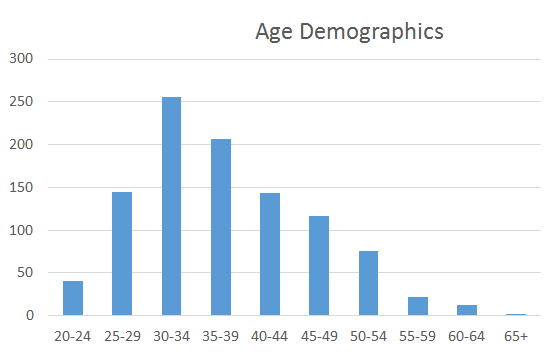 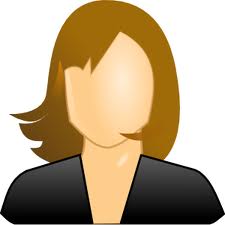 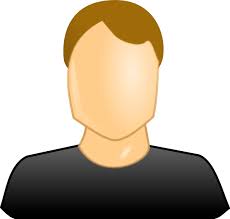 51%
49%
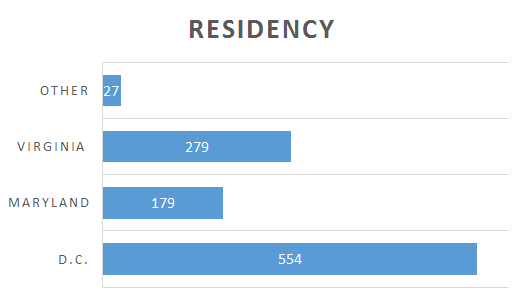 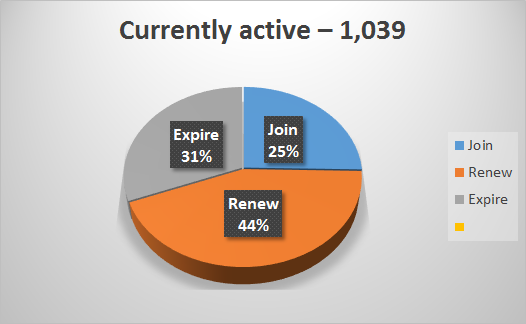 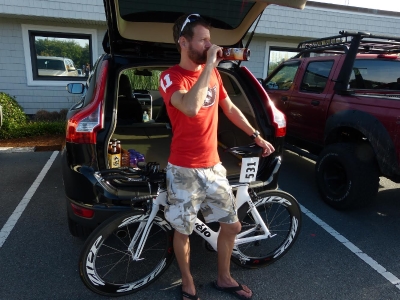 Program Highlights
Matt Ferguson
Director of Programs
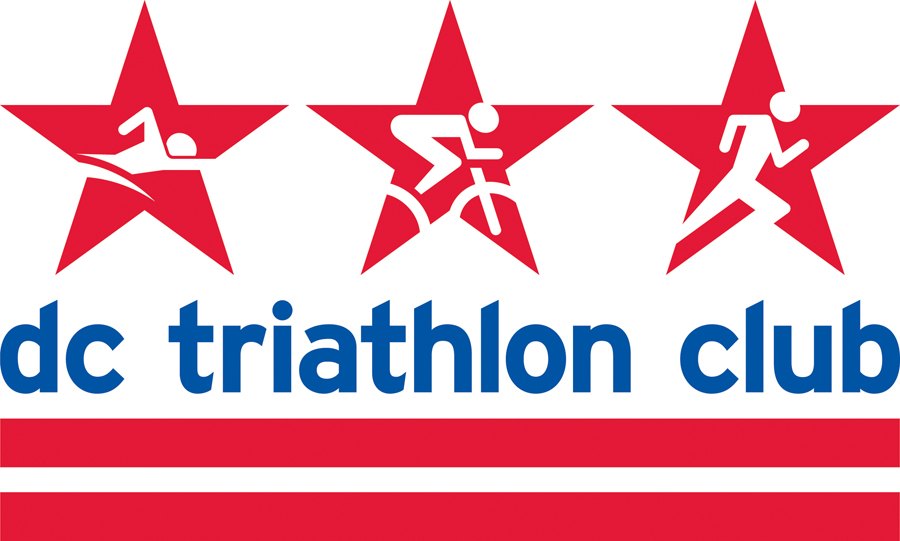 Programs Overview
We are the only club in the nation to offer such a comprehensive suite of training programs! Regardless of where you are in your triathlon career, we have a training program designed to help you achieve your multisport goals!

New Triathlete Program (NTP) – designed for the newbie, guides athletes to the finish line of their first tri.

Olympic Distance Program (ODP) – two plans: the beginner/intermediate and intermediate/advanced. 

Half IronMan Program (HIP) – takes athletes who have plenty of experience at shorter distances and builds the fitness and endurance necessary to tackle 70.3 miles of swimming, biking, and running. 

IronMan Program (IMP) – designed for athletes who have raced at shorter distances and are looking to “go long” for the first time. Also designed for the veteran looking to train with a group, improve their PR, and looking for a cost-effective training plan.

Off-Season Spin Program (OSP) – a supplemental sport-specific training program to maintain and build cycling fitness during the offseason.

Masters Swim Program (MSP) – a supplemental sport-specific training program geared toward triathlon-specific swim training. 

Elite Team Program (ETP) – representing the pinnacle of our club and our sport, the fastest among us train and race together as a team. Serving as role models and mentors, these elite athletes lead by example. 

With 7 Programs, 30 volunteer staff members, and nearly 600 athletes, 
our training programs are by far our largest membership touchpoint!
Program Personnel
None of this would be possible without the hard work and dedication of our program volunteers & coaches!  As I call out the following names, please stand and be recognized. 


New Triathlete Program (NTP) – Program Coach Will Grant, Program Lead Allison Nordberg, Co-Leads Jason Brezinski, Cat Myung, Mark Raugust, David Payne, Josh Ferguson, David Eng, Nia Dickett, Kyoko Kawai, Peter Roady, Alex Shiroma

Olympic Distance Program (ODP) – Program Coach Jule Miata, Program Lead Victoria Anderson

Half IronMan Program (HIP) – Program Coach AJ Morrison (Multisport In Motion), Program Lead Chris Jackson, Co-Leads Steve O’Donnell, Dena Richardson, Simon Hernaez, Cindy Hutchings 

IronMan Program (IMP) – Program Coach AJ Morrison, Program Lead Chris Jackson, Co-Leads Patrick Pannett, Stephanie Brown, Lynn Follansbee, Karen Willard 

Off-Season Spin Program (OSP) – Program Coach Ron Benedict

Masters Swim Program (MSP) – Program Lead Liana Rosen, Program Coaches Cat Myung, Katie Tobin, Jule Miata, David Payne, Thomas Colicchio, Will Schaefer, Kim Orsulak, Claudia Blackburn, Emerson Padiernos, Rachel Dolan, James Chu, Beth Plewa, Marisa Harrington, Daisy Letendre, Brenda Cordero
For all that you do to make our programs a success, THANK YOU!!!
DC Tri Club / Snapple Elite Team
First…the women
Heather Prochnow
Holli Finneren
Leslie Puzio
Cindy Hutchings
Paige Wooden
Emily Richard
Stephanie Lundeby
Now…the men
Bryan Frank
or… Bryan Frank
you decide!
Adam Stolzberg
Alex Murray
Joe Munchak
Michael Hepp
Mikal Davis
John Chambers
Bart Forsyth & Mindy Ko
Congratulations Elite Team Athletes!
Club Training & Racing
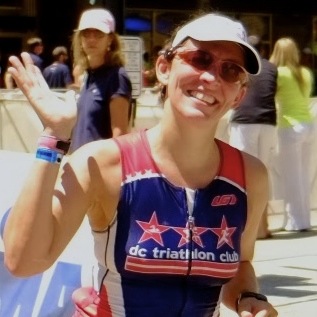 2015 Training Events:
 Columbia BrickNic 
 Nation’s BrickNic
 French Creek Training Weekend
 Deep Creek Training Weekend
Gabi Torres
2015 Club Races & Competitions:
 National Club Challenge
 Trimania Team Challenge
 Rock Creek Park Spooky Sprint 5k
 10x Mid-Atlantic Regional Club Champions
Thanks to our Training and Racing Leads:
 Pro-Triathlete John Kenny
 Amanda Melillo
 Sarah Lifsey
 Kathleen McDonnell
 Hillary Peabody & Team
 Hilary Cairns
 Mark Raugust
 Meghann Jones
 Daniel Riegel
 Amanda Chadwick
 Tuan Nguyen
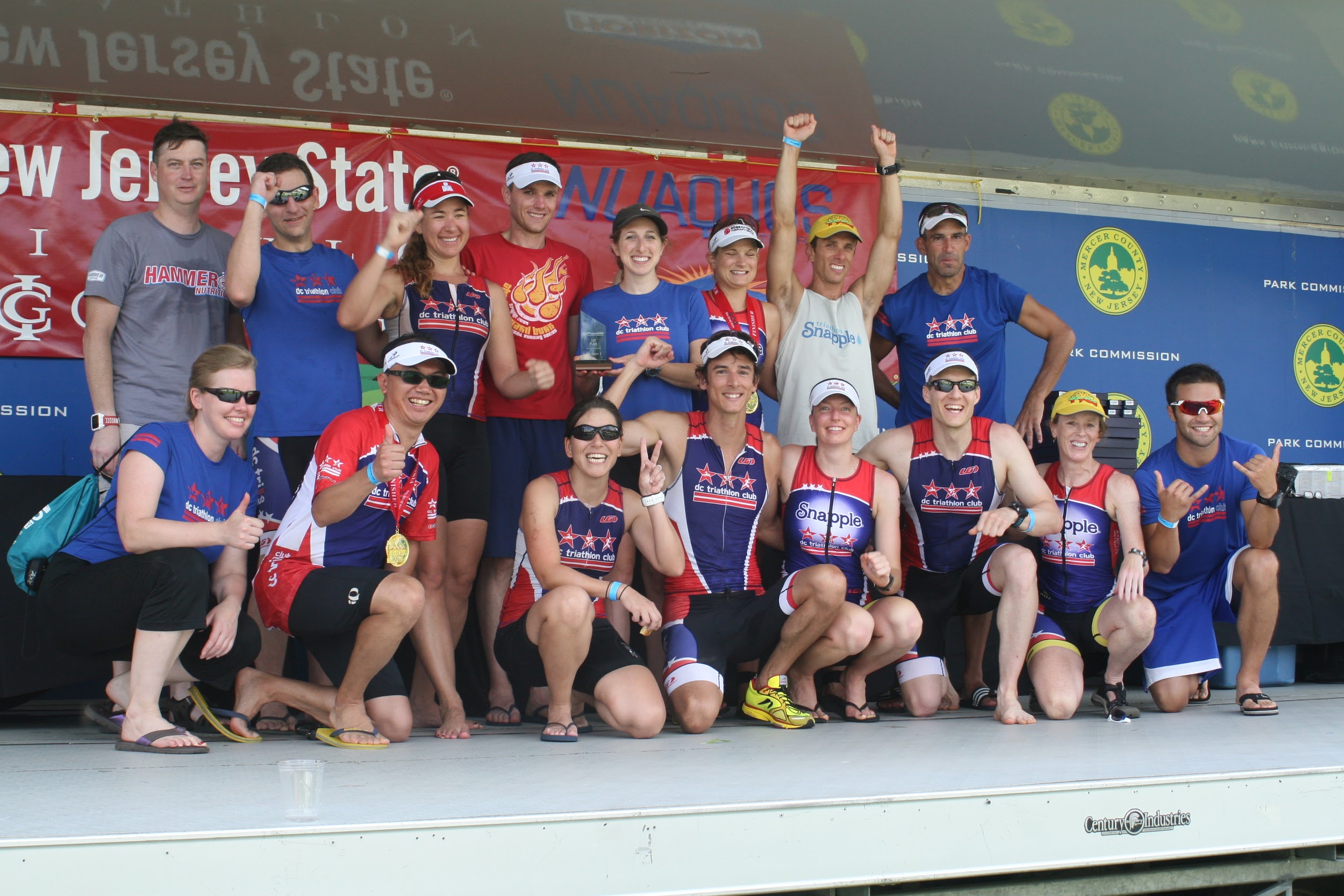 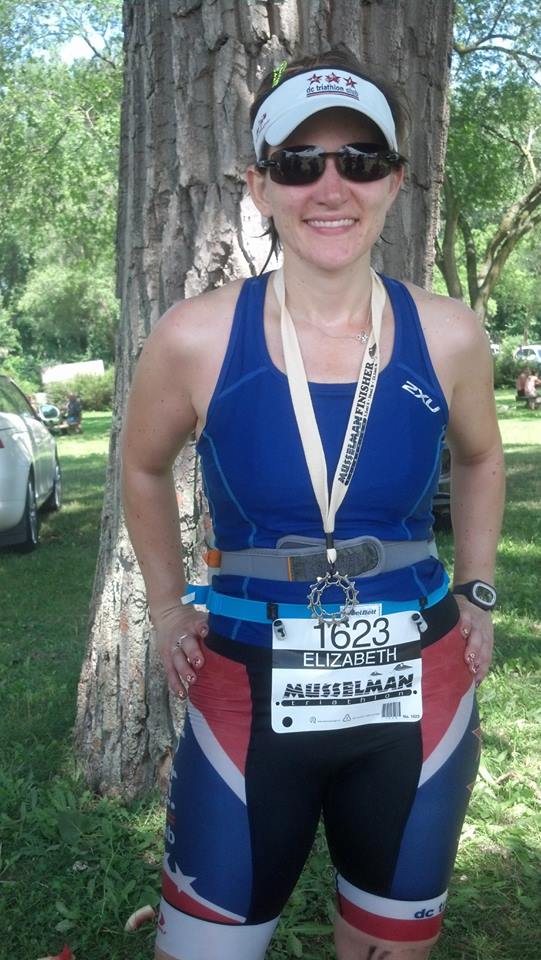 Community Groups
Elizabeth Corona
Director of Community Groups
Community Groups
TriOut – A community group of gay, lesbian, bixsexual, and transgender (LGBT) Club members and friends looking to train, socialize, and interact. All levels are welcome.
Montgomery County (“Mafia”) – A community group of Club members who live, work, and/or train in Montgomery County, MD. All levels are welcome.
Capitol Hill – A community group of Club members who live, work, and/or train on Capitol Hill. All levels are welcome.
Slow to Moderate Pace Group – A community group of the club's members who multi-sport athletes who swim, bike, or run at a moderate to slower pace.
Fairfax Alexandria Arlington Springfield Training Group (FAAST) – Geographic based community group of Club members who live, work, and/or train in the Alexandria area. All levels are welcome.

If you are interested in forming and leading/co-leading a community group contact Elizabeth Corona at community@dctriclub.org
Gear & Merchandise
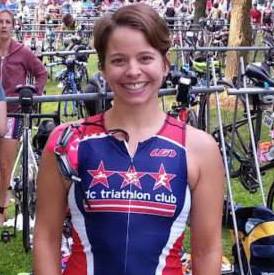 Shop - Full functionality will return by January 1, 2016
API
API is a full service branded merchandise agency and ecommerce fulfillment company located in Lanham, MD
They will be handling all our gear purchasing, procurement, shipping and customer service needs
Under Armour Running Gear
Running singlets and other UA gear will be debuted in early Spring 2016 
Louis Garneau Fit Kit – We will have the LG Fit Kit at various TBD events and locations through-out the area mid-Feb to mid-March 2016. Keep an eye out for those announcements.

If you have ideas or suggestions or want to help with our LG fit kit and gear purchasing events, please e-mail gear@dctriclub.org
Jen Hartz
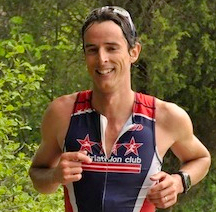 Partnerships
Pablo Torres 
Director of Partnerships
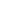 Local Partners
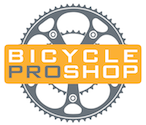 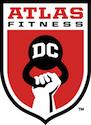 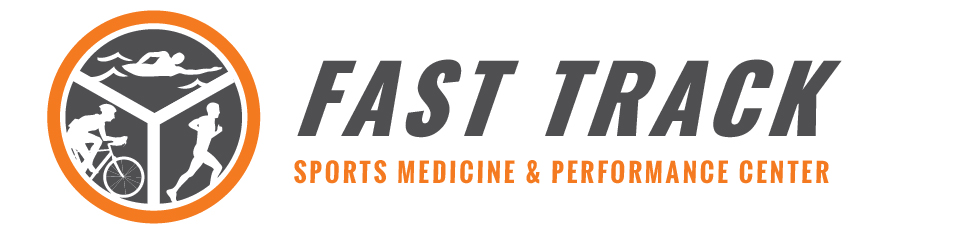 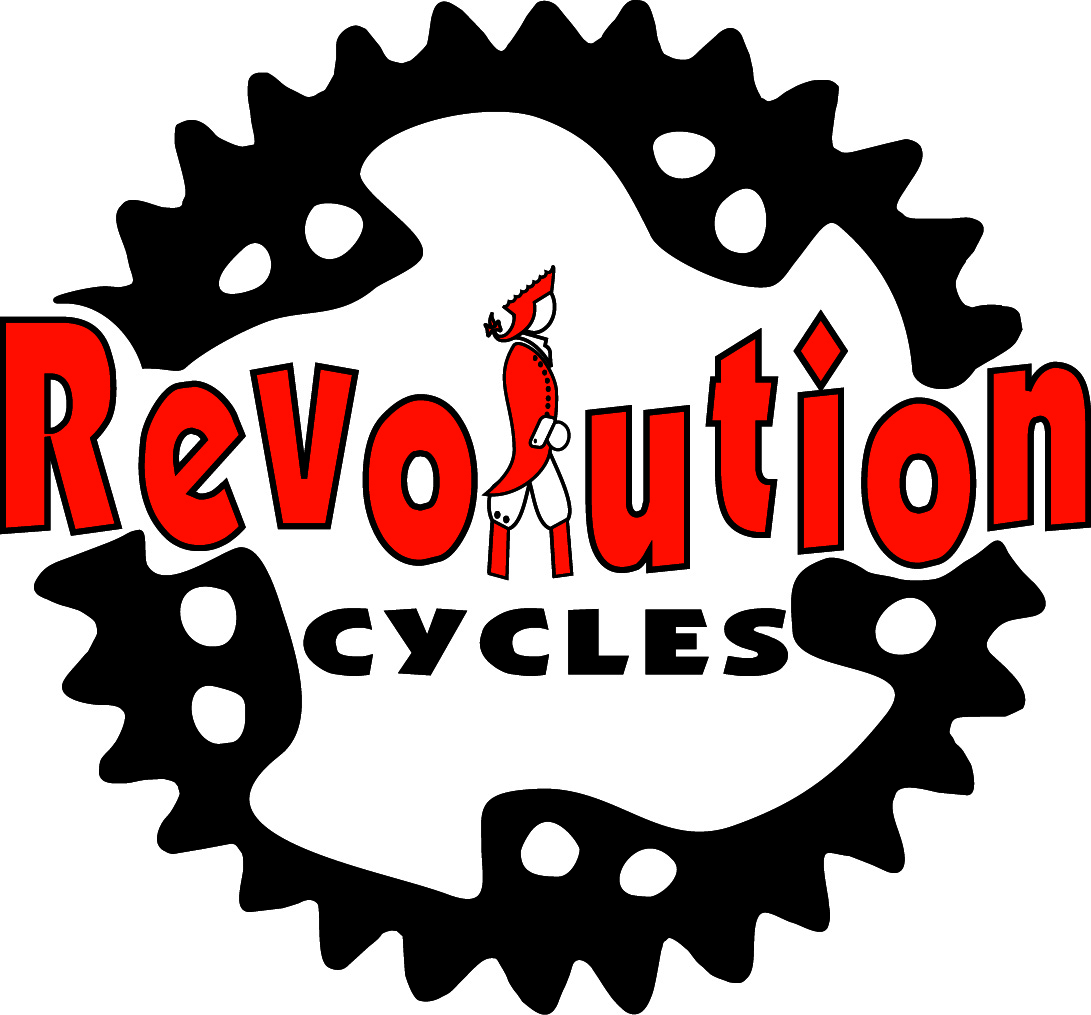 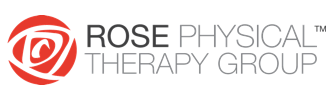 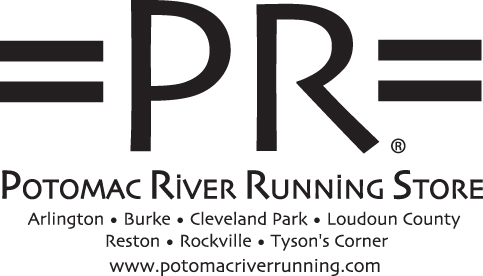 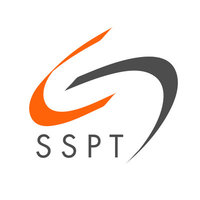 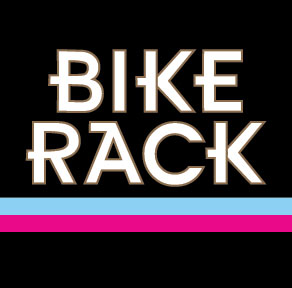 Online/National Partners
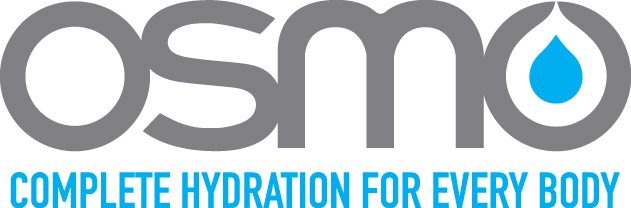 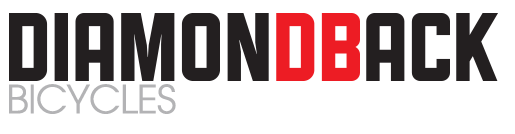 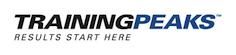 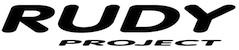 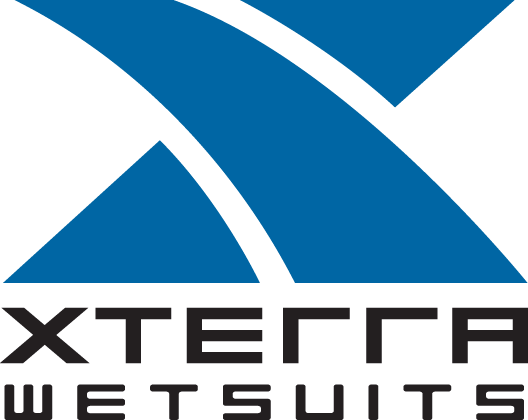 Racing Partners
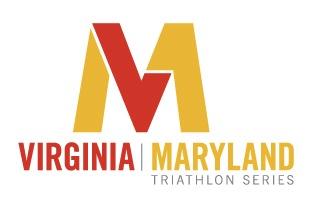 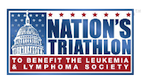 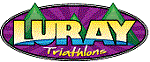 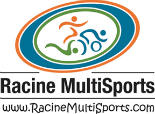 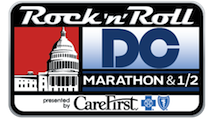 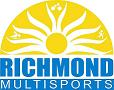 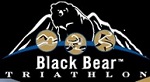 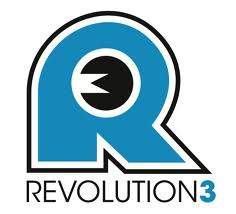 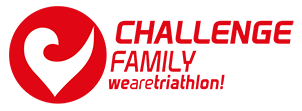 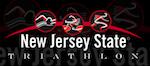 Contributors, Affiliates, and Additional Discount Providers
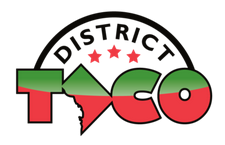 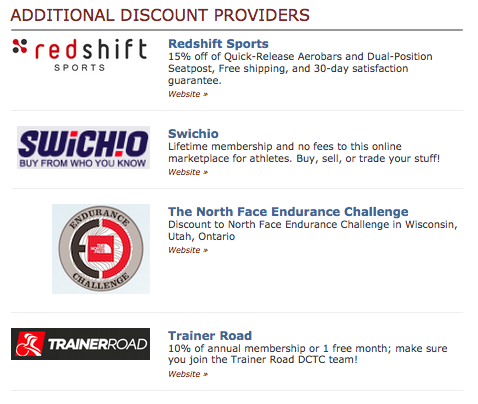 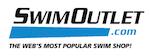 USA Triathlon
Cory Churches
	Chair
	USA Triathlon
	Mid-Atlantic Region

2016 News
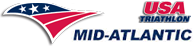 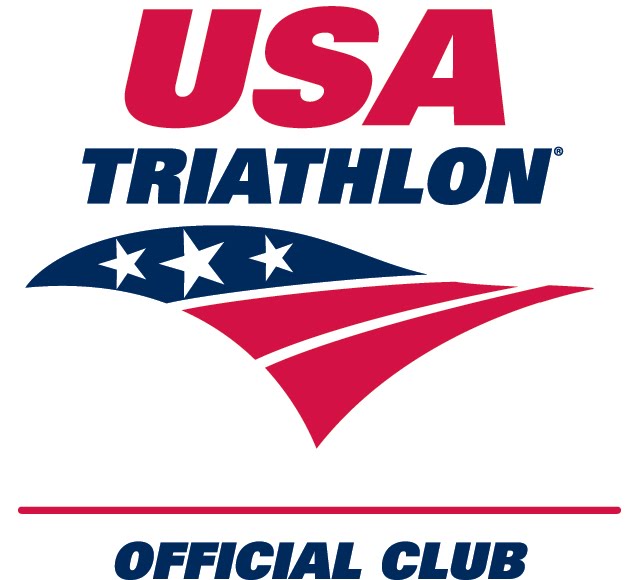 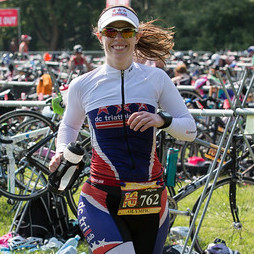 Volunteer Recognition
Angela Norcross
Director of Club Events
Volunteer Recognition
Volunteers are key to our success!
In 2015, club members donated more than 5,000 hours of their collective time
Hundreds of members volunteered their time in 2015 to support the club and our partners
The following members were recognized by their peers as going above and beyond…
Amanda Chadwick
Pam Simmonds
Will Grant
Cat Myung
Allison Nordberg
Amanda Melillo
Ed Moser
Kathleen McDonnell
Sarah Lifsey
Rob Read
Tuan Nguyen
Jason Brez
Mark Raugust
David Eng
Jason Crawford
Dominique Mack
Mark Myley
Paige Wooden
Ali Davis
Patrick Morand
Cindy Hutchings
Kyle Simpson
Joyce Jones
Hernando Herrera
Jen Carroll
Magnus Solheim
Nicole Armbruster
Heather Barbier
Axel Kirstetter
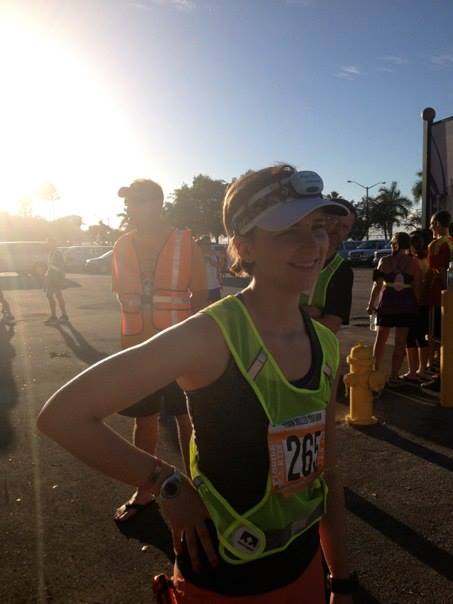 2016 Board of Directors & Staff
Rachel Dolan
Secretary
2016 Board of Directors
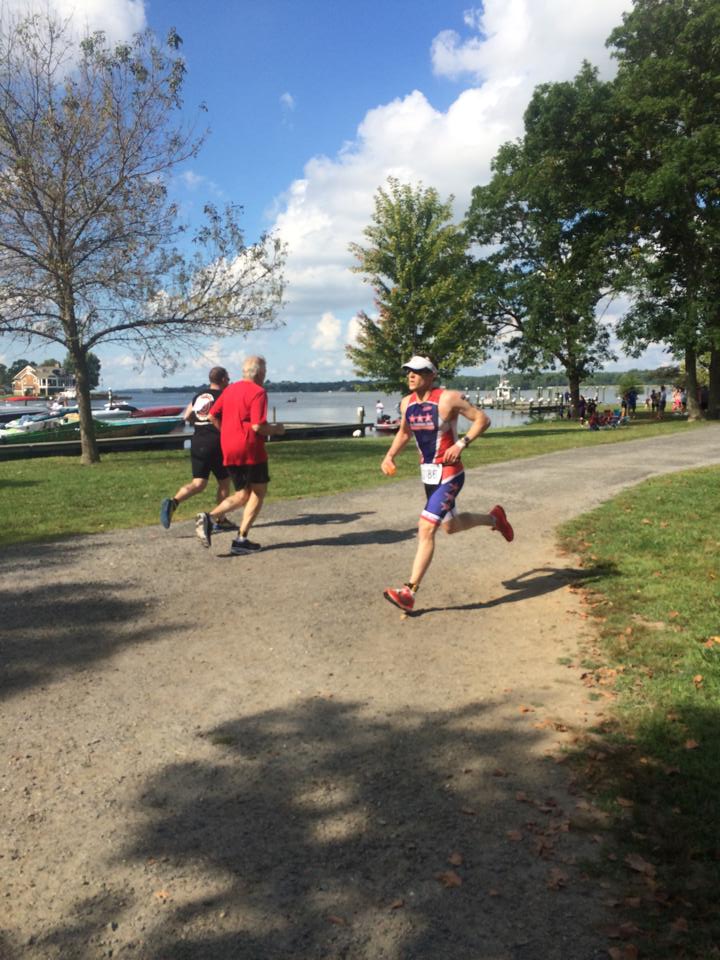 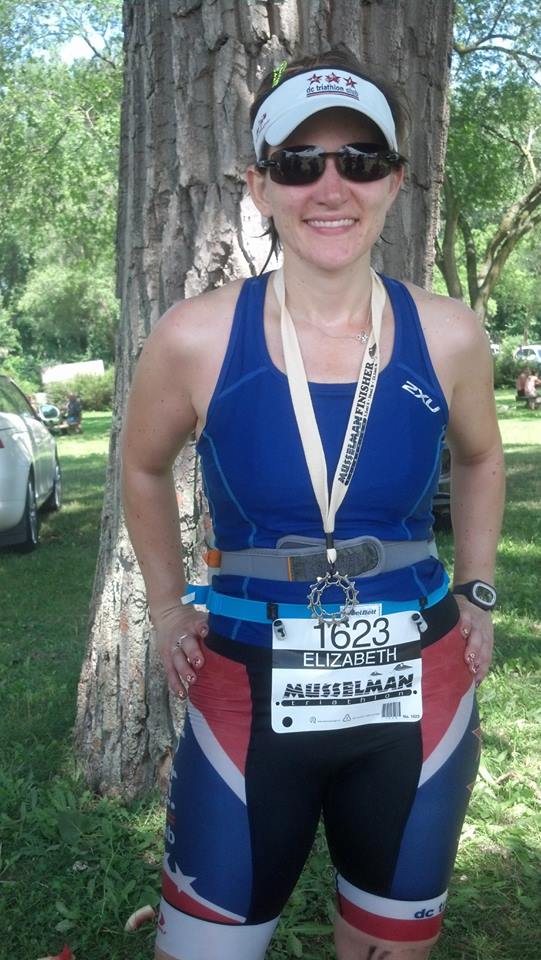 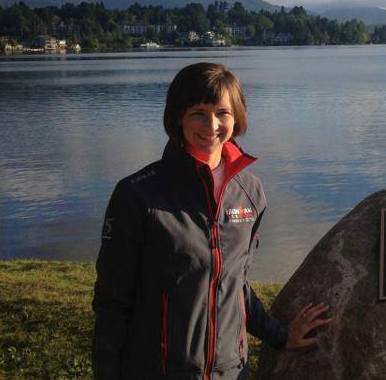 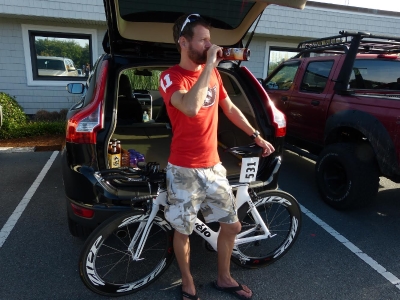 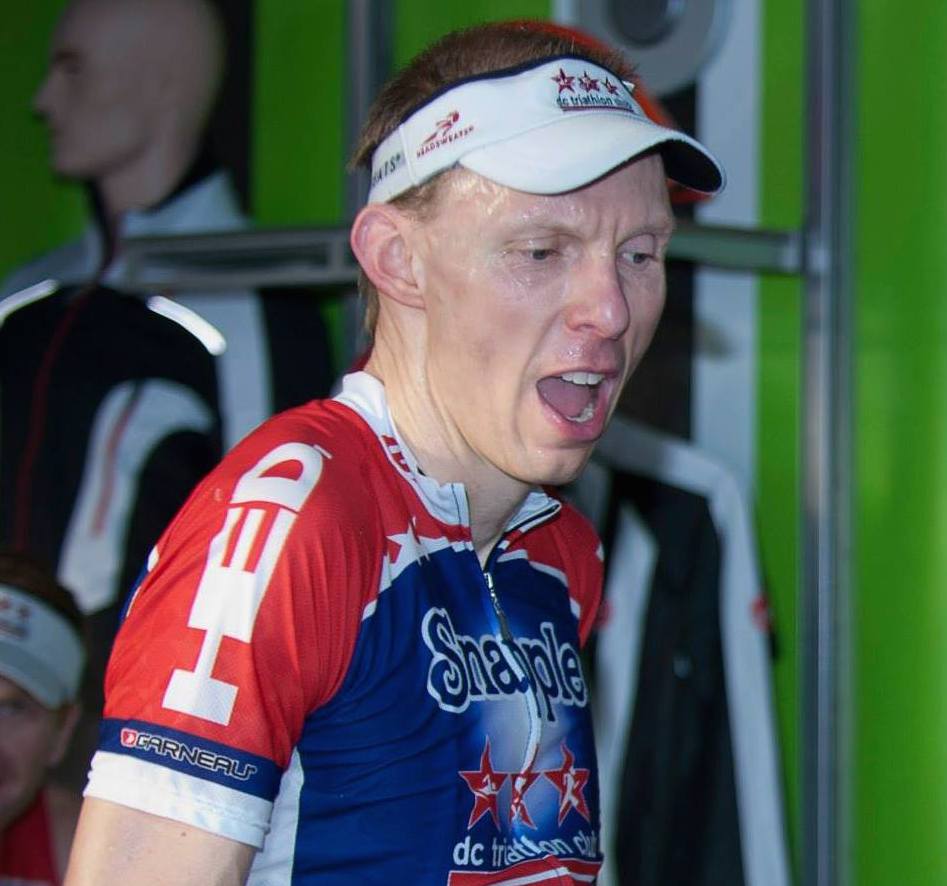 Justin Bauer
Elizabeth Corona
Rachel Dolan
Matt Ferguson
Bryan Frank
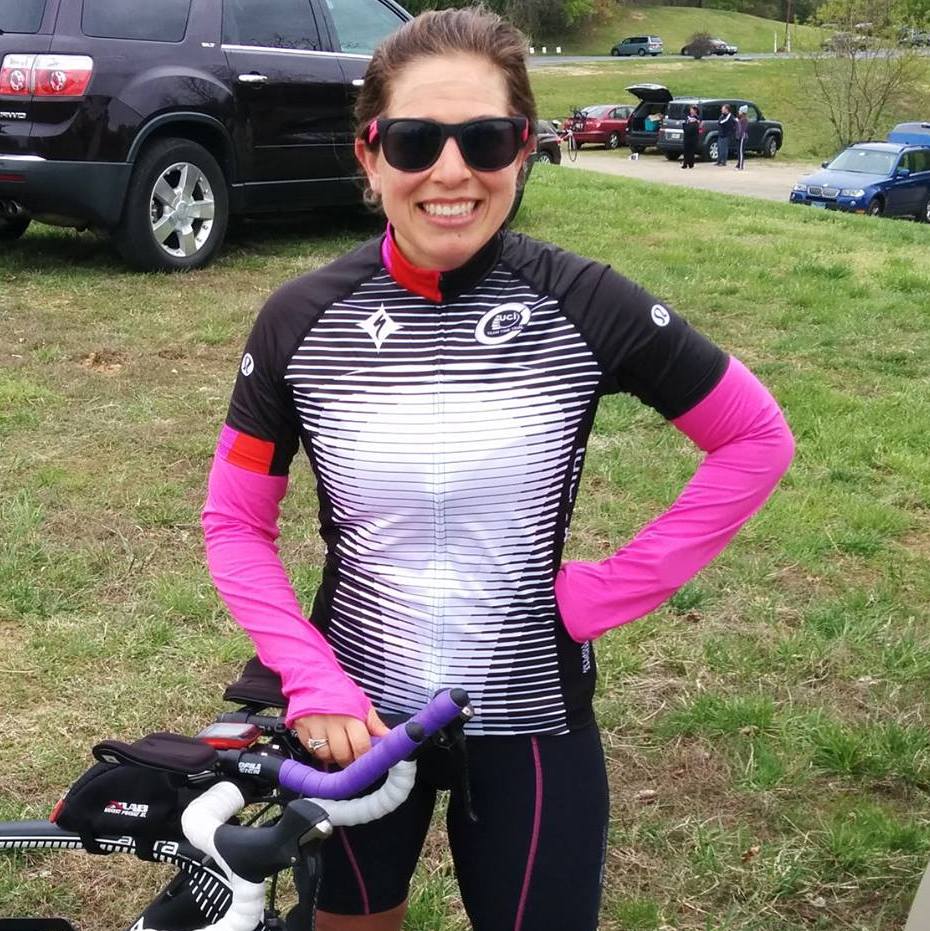 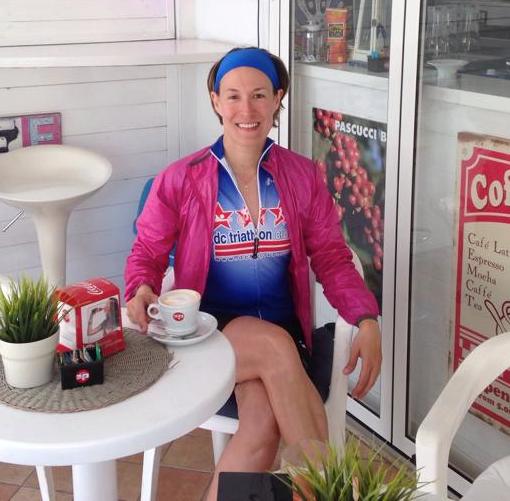 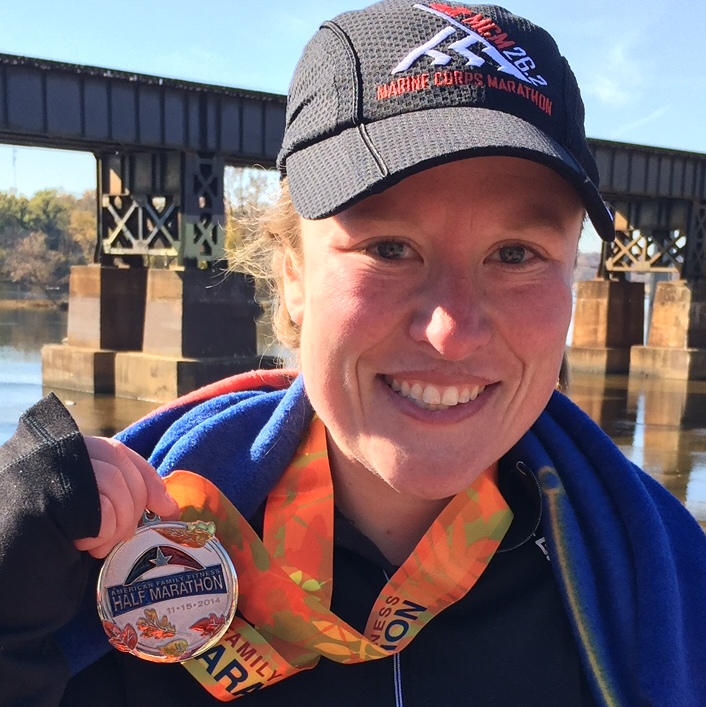 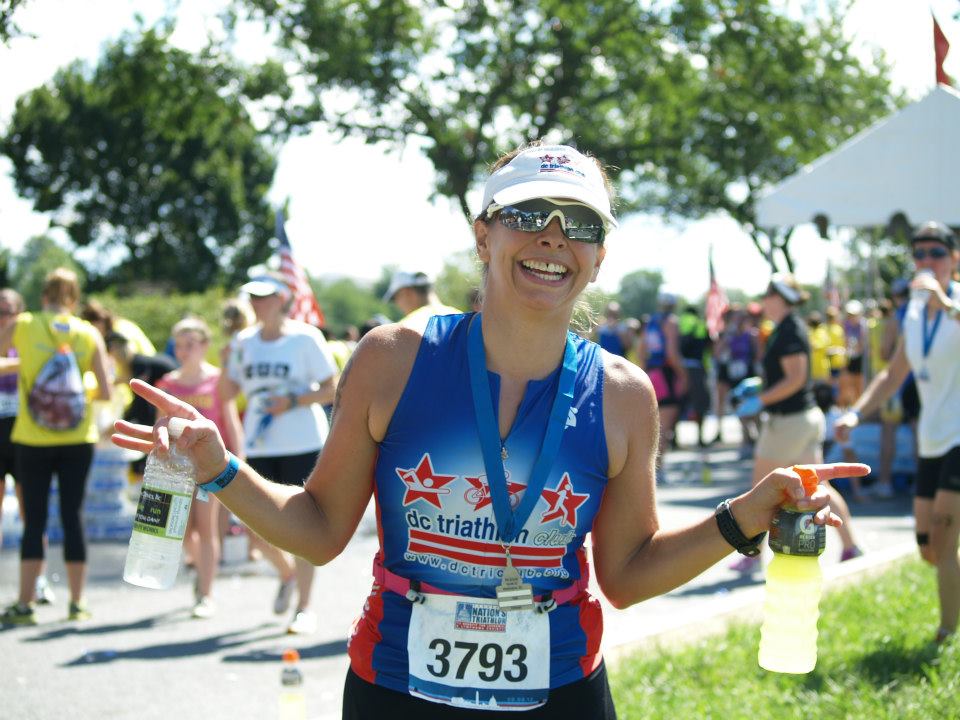 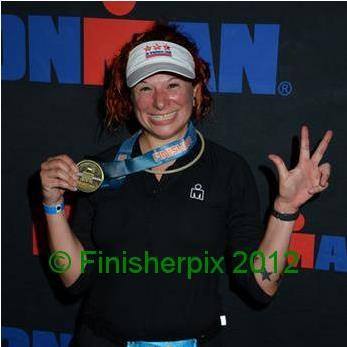 Jennifer Hartz
Liz Glomb
Tania Grollman
Becky Hirselj
Amanda Melillo
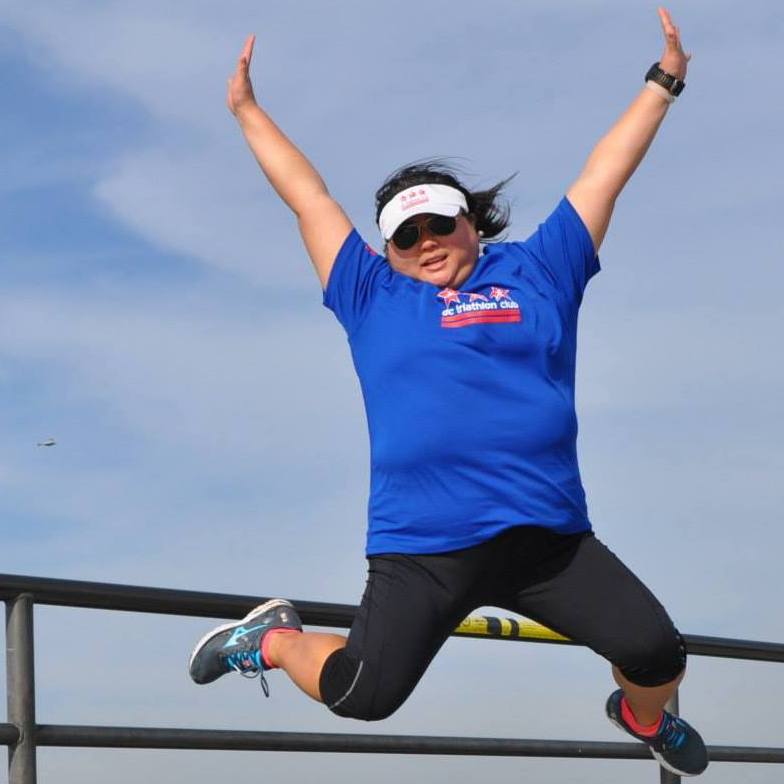 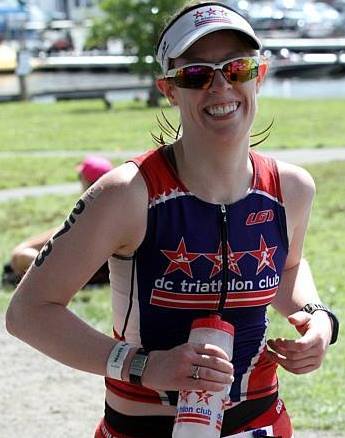 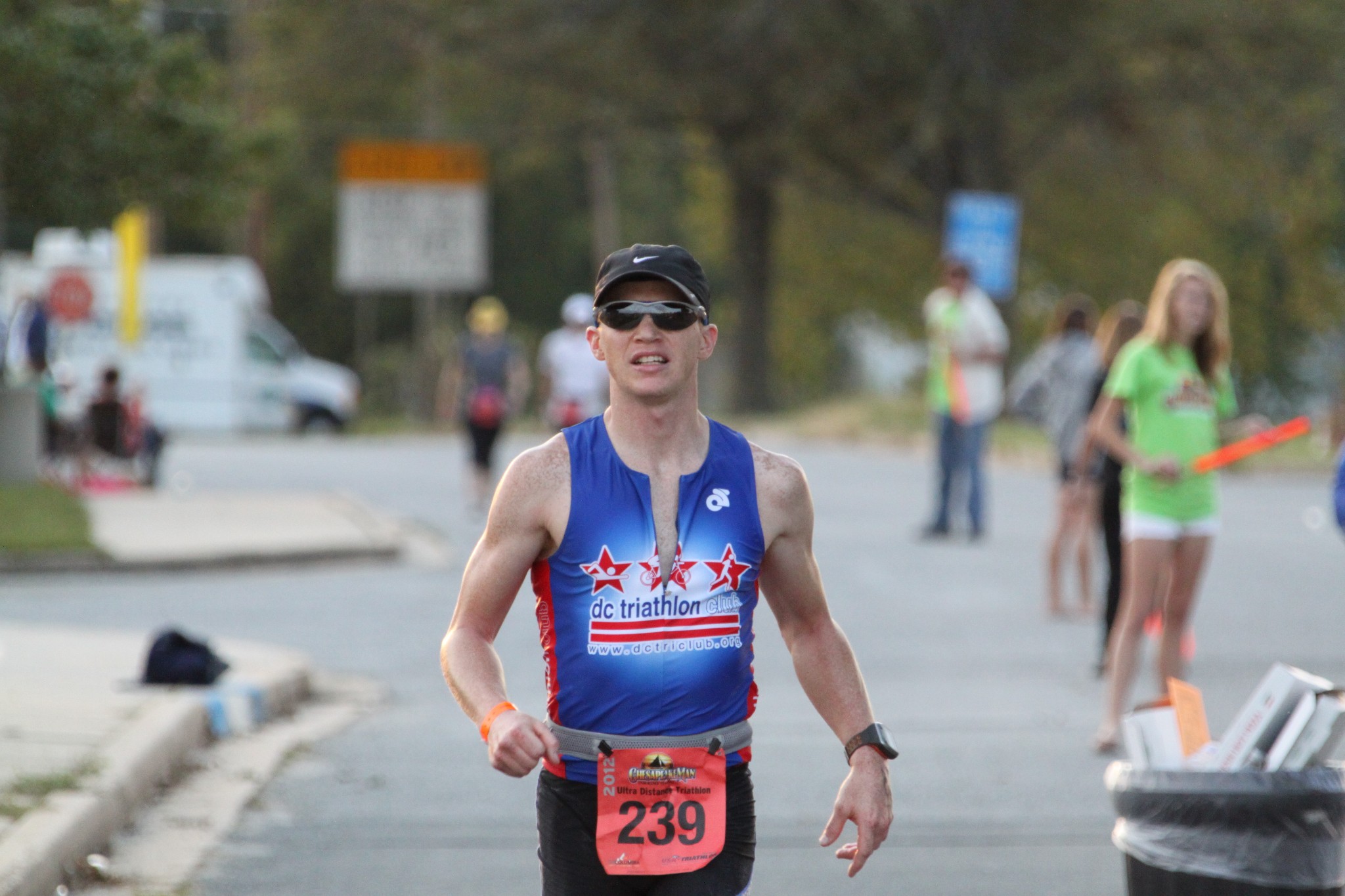 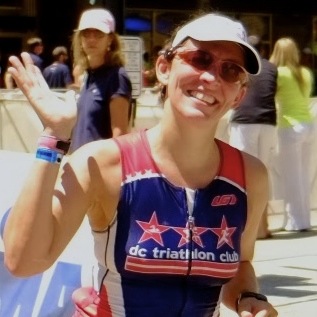 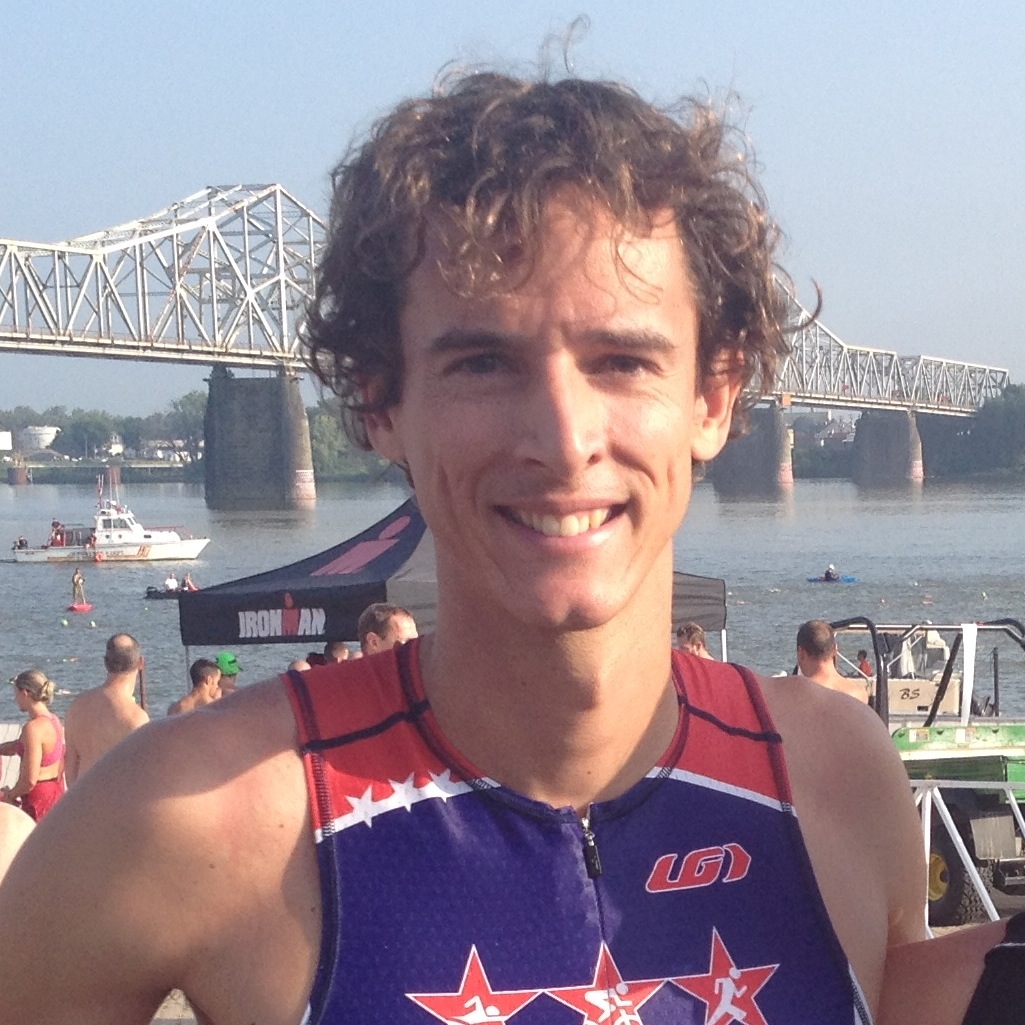 Cat Myung
Angela Norcross
Nik Pleisch
Gabi Torres
Pablo Torres
2016 Board Advisors & Staff
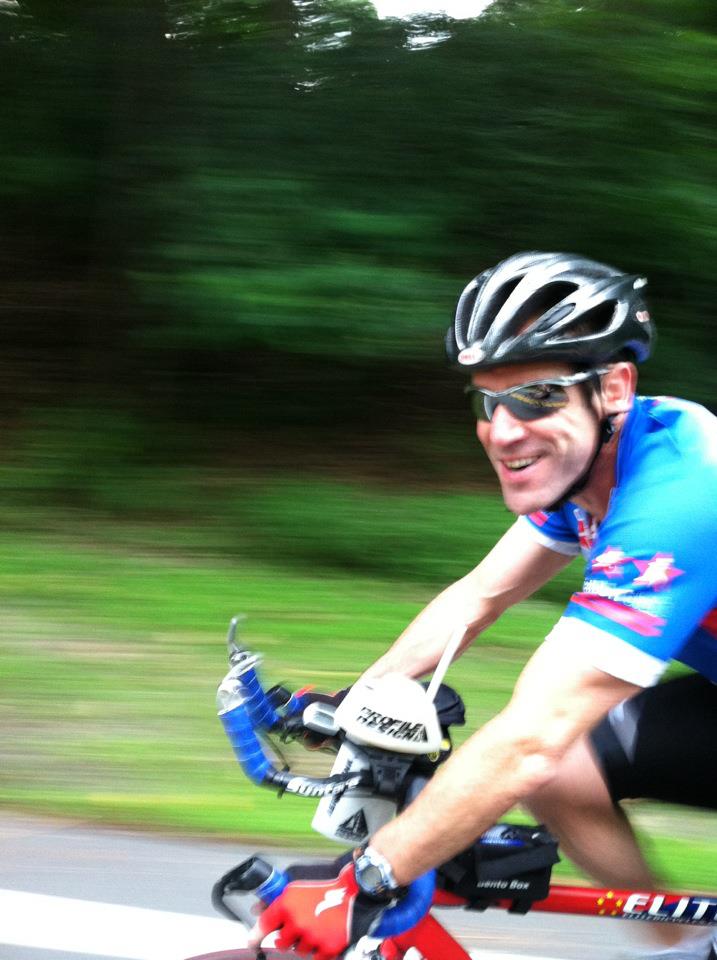 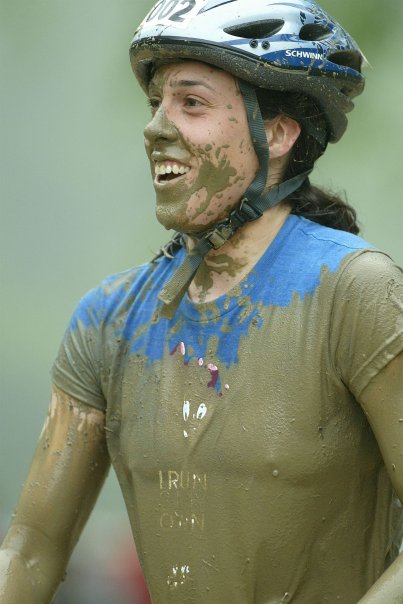 Rob Falk
Legal Advisor
Adrienne Farfalla
Staff
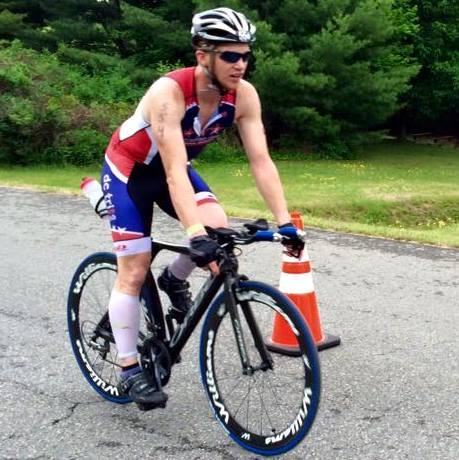 Club Awards
Nik Pleish 
Vice President
Most Improved
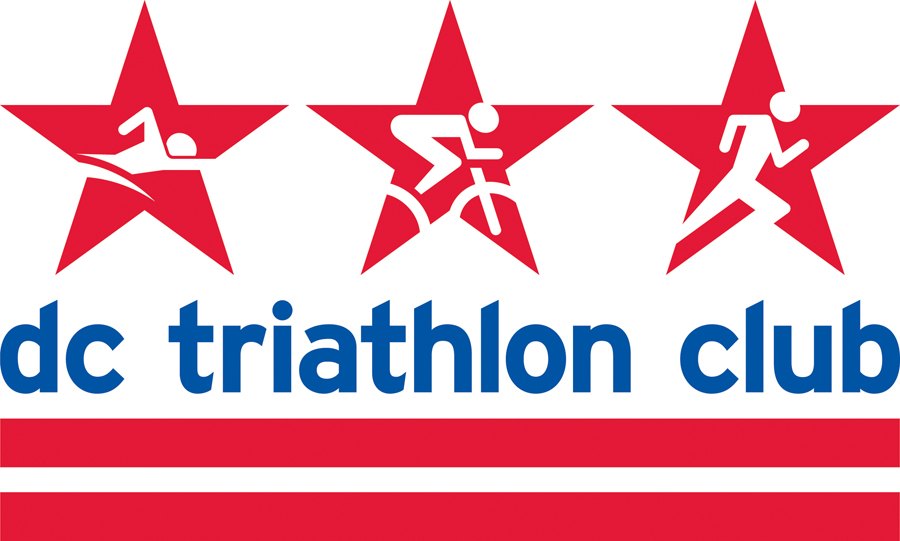 Christina Lauer & Mark Raugust
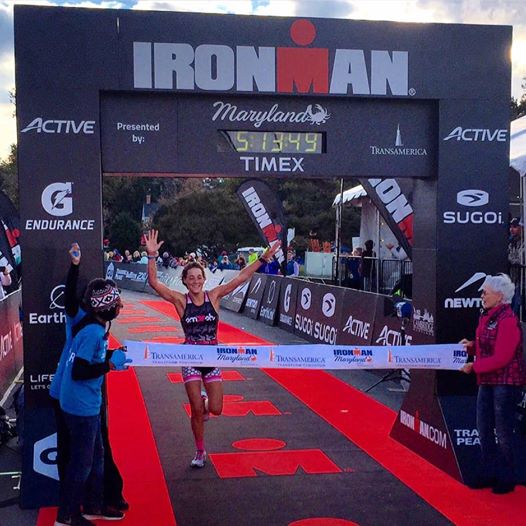 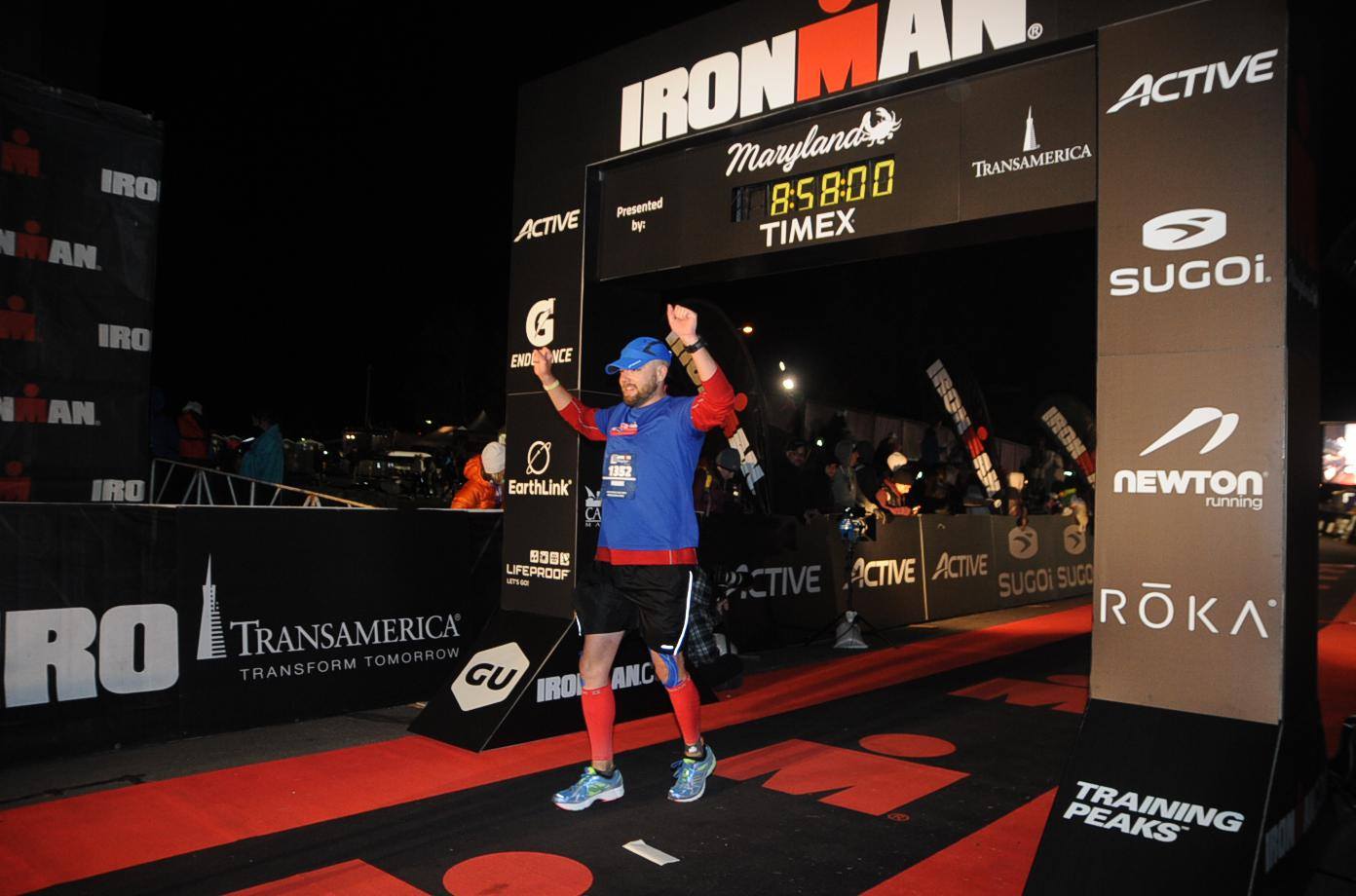 Rookies of the Year
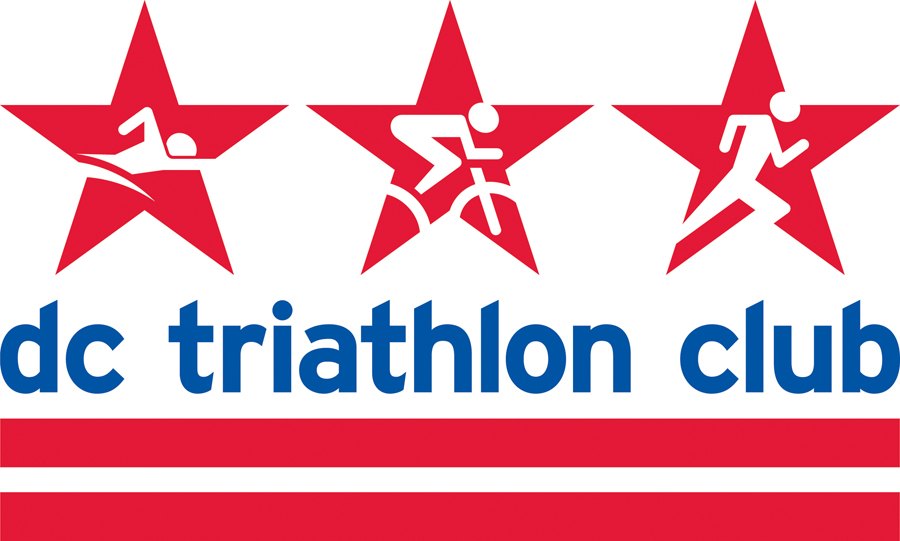 Luciana Juvenal & Eran Gourdes
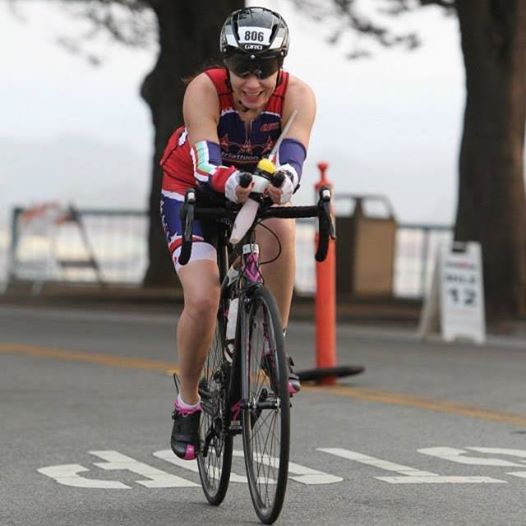 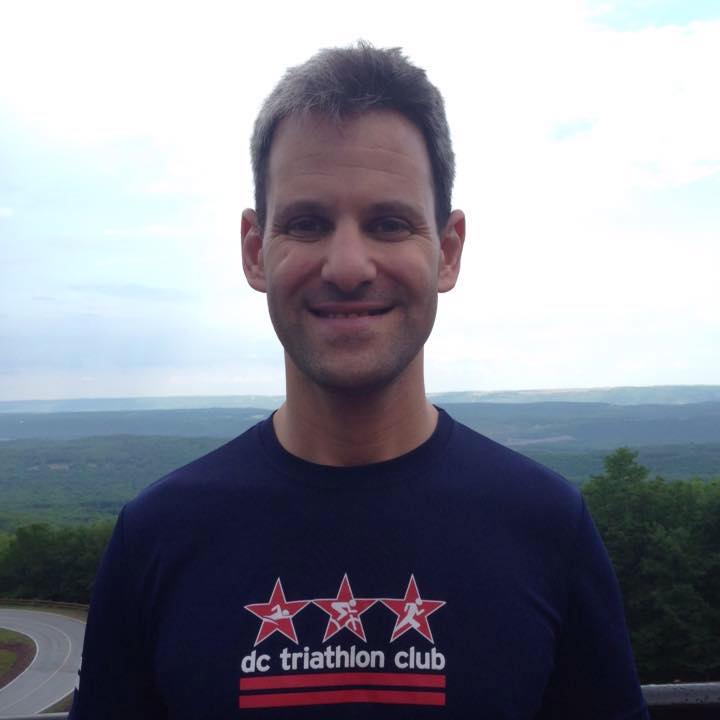 Veterans of the Year
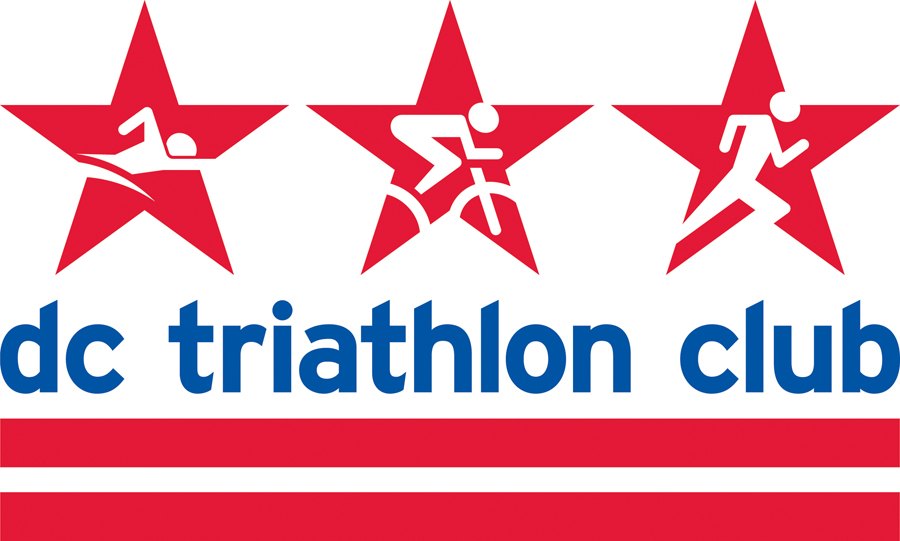 Holli Finneren & Bryan Frank
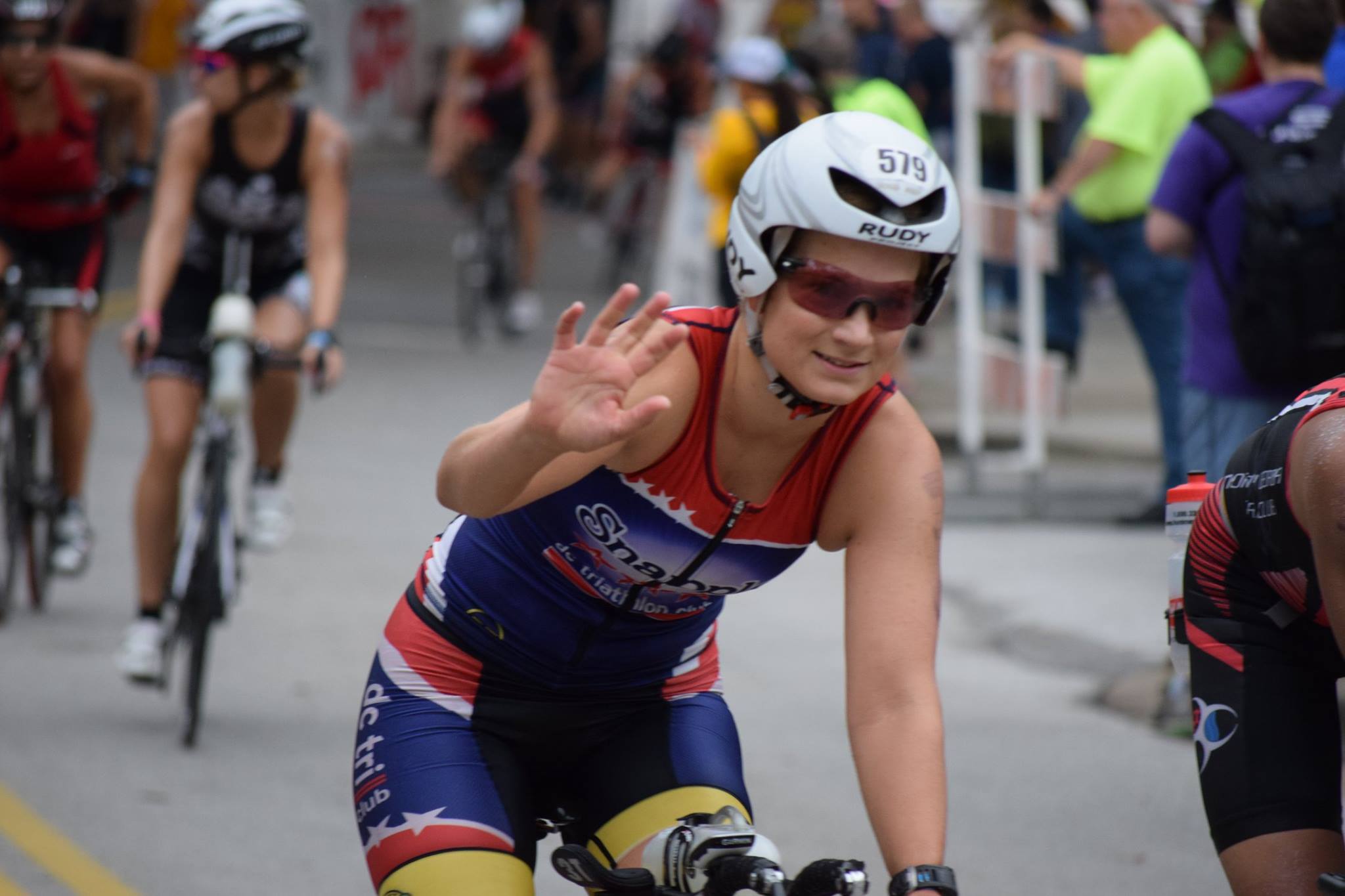 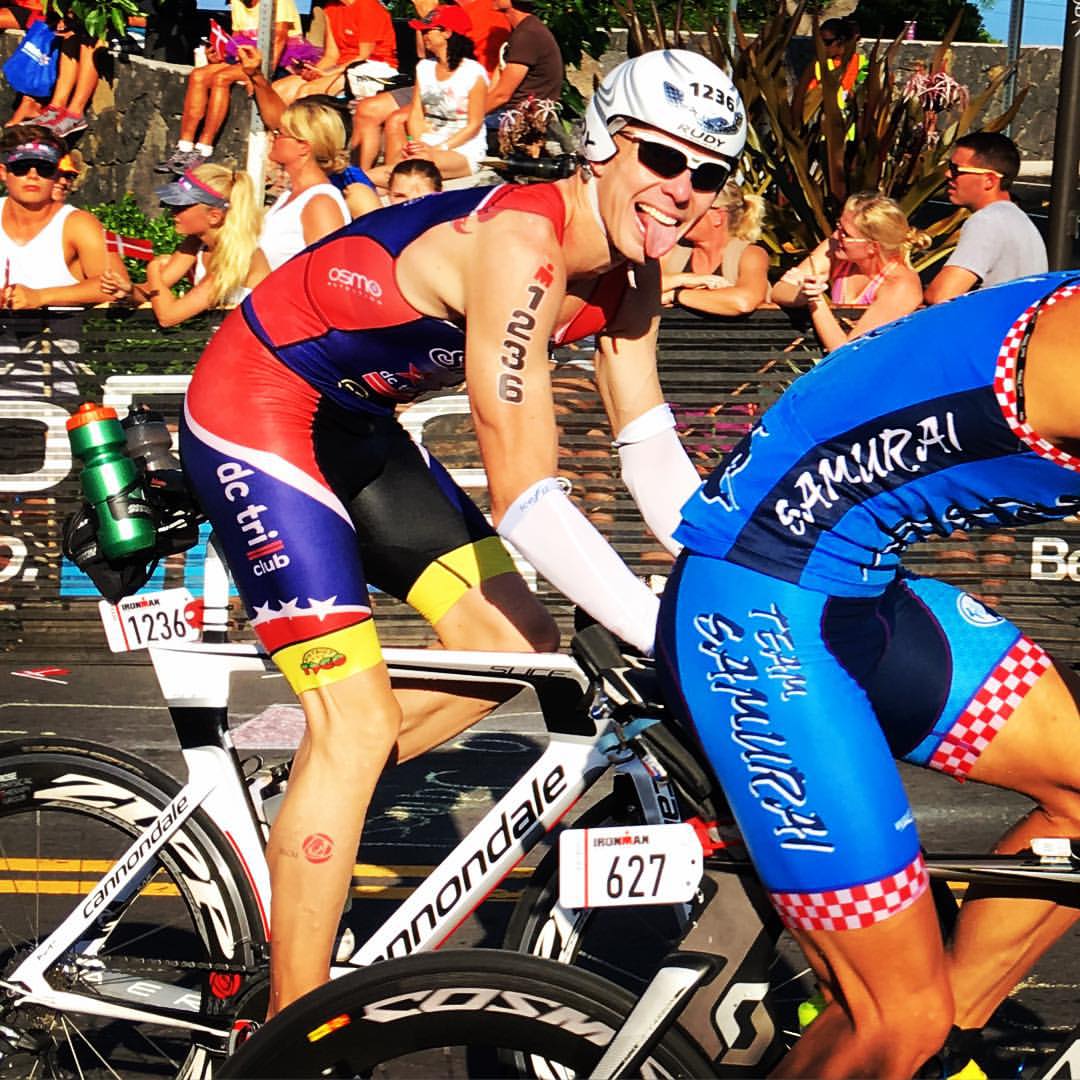 Spirit of DC Tri
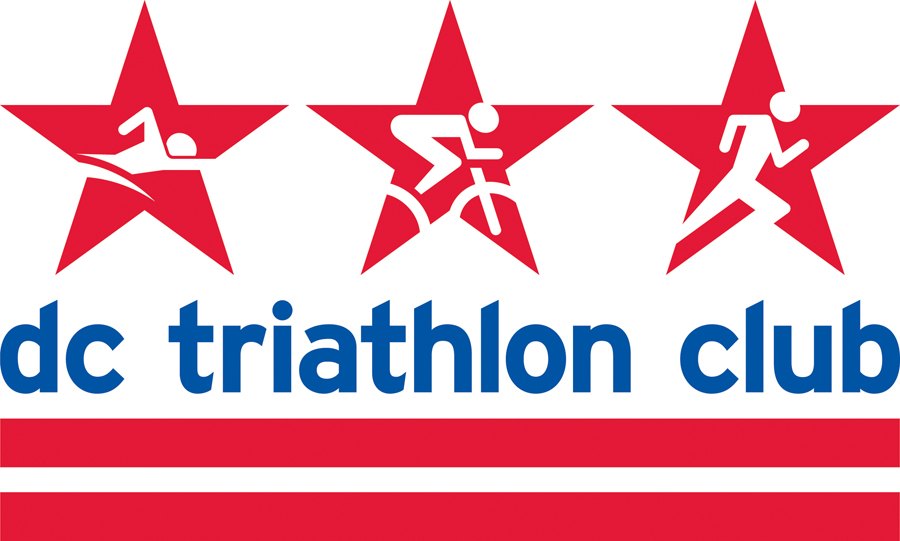 Gabi Torres
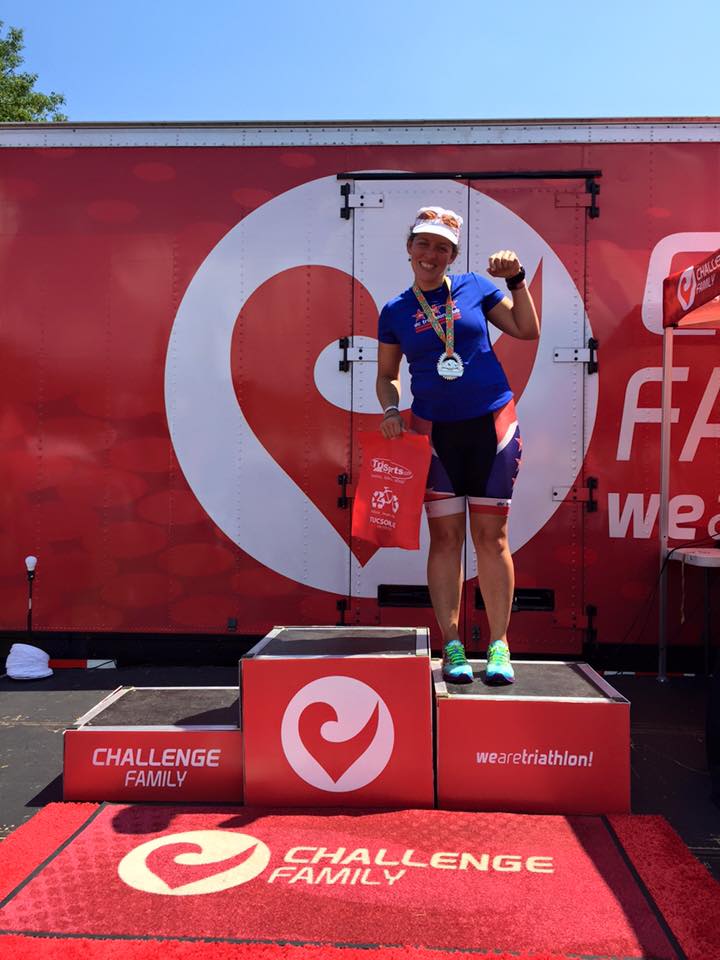 Club Member of the Year
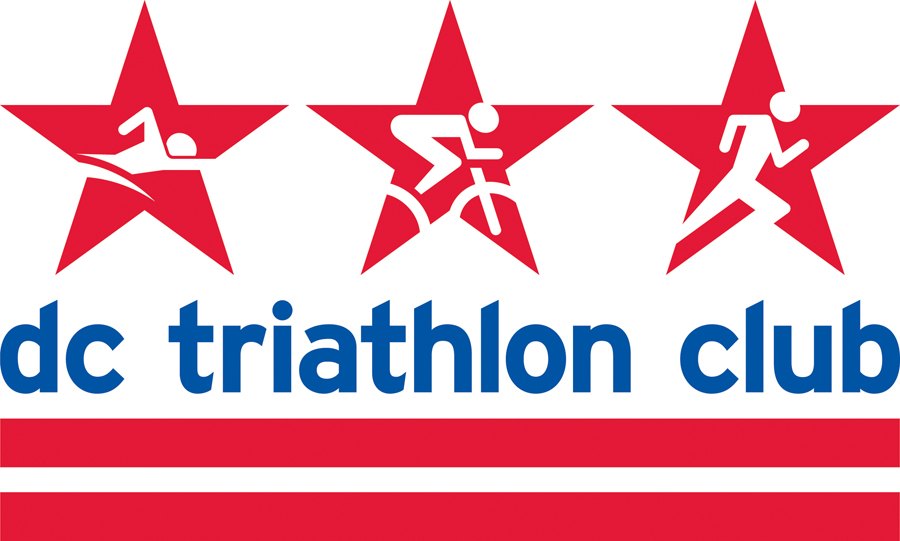 Tuan Nguyen
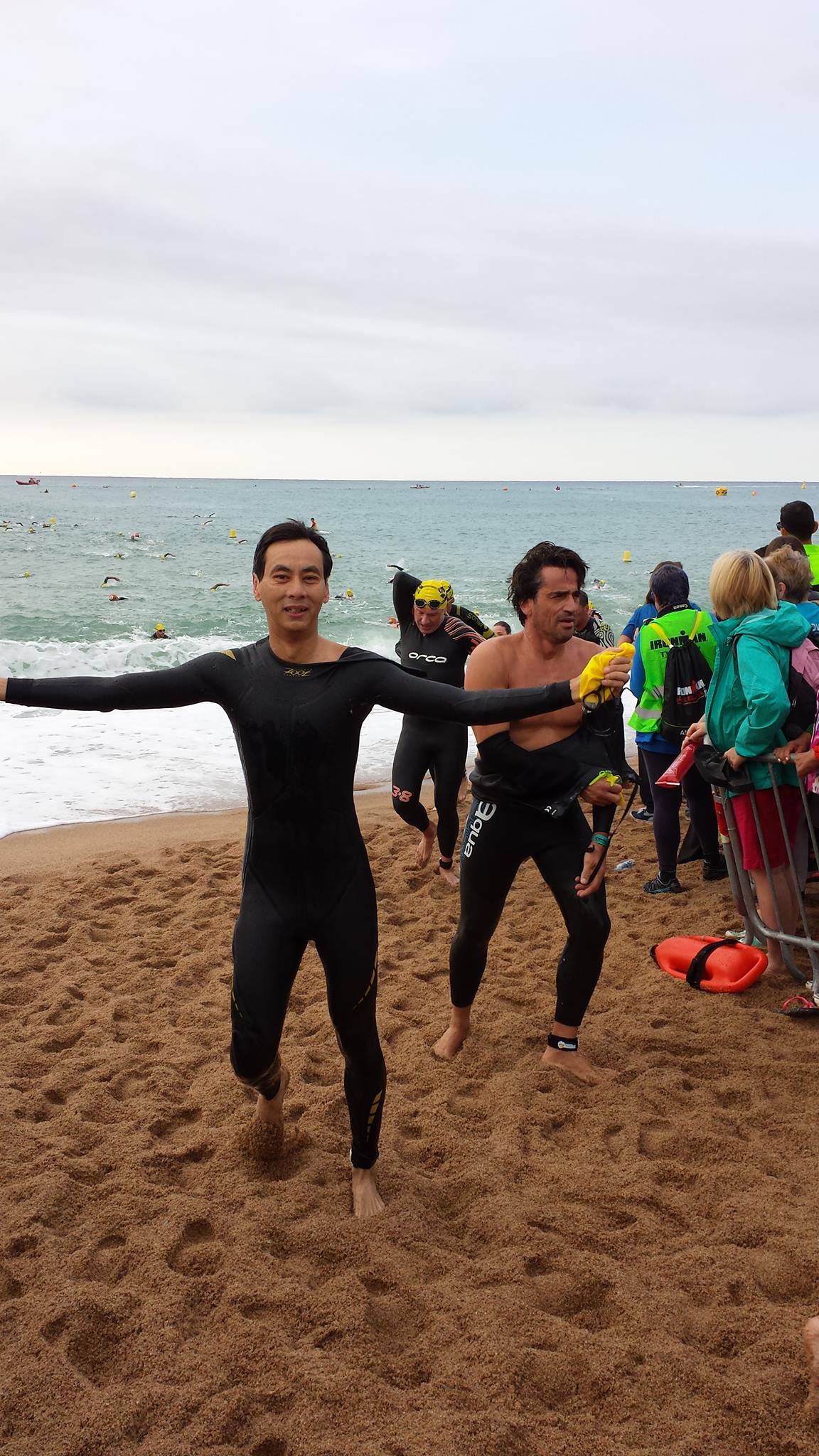 President’s Award
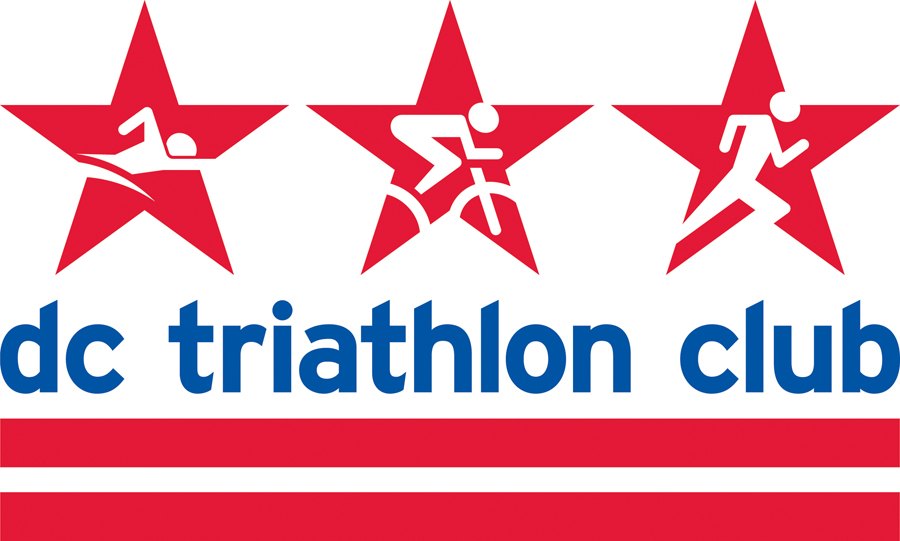 Jen Hartz
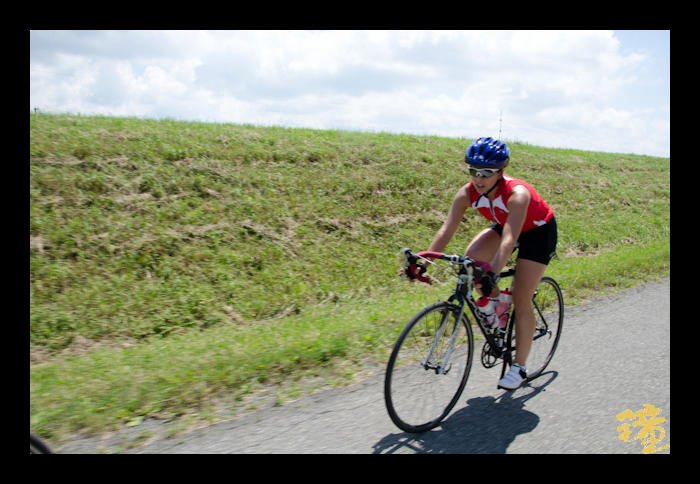 Closing Remarks